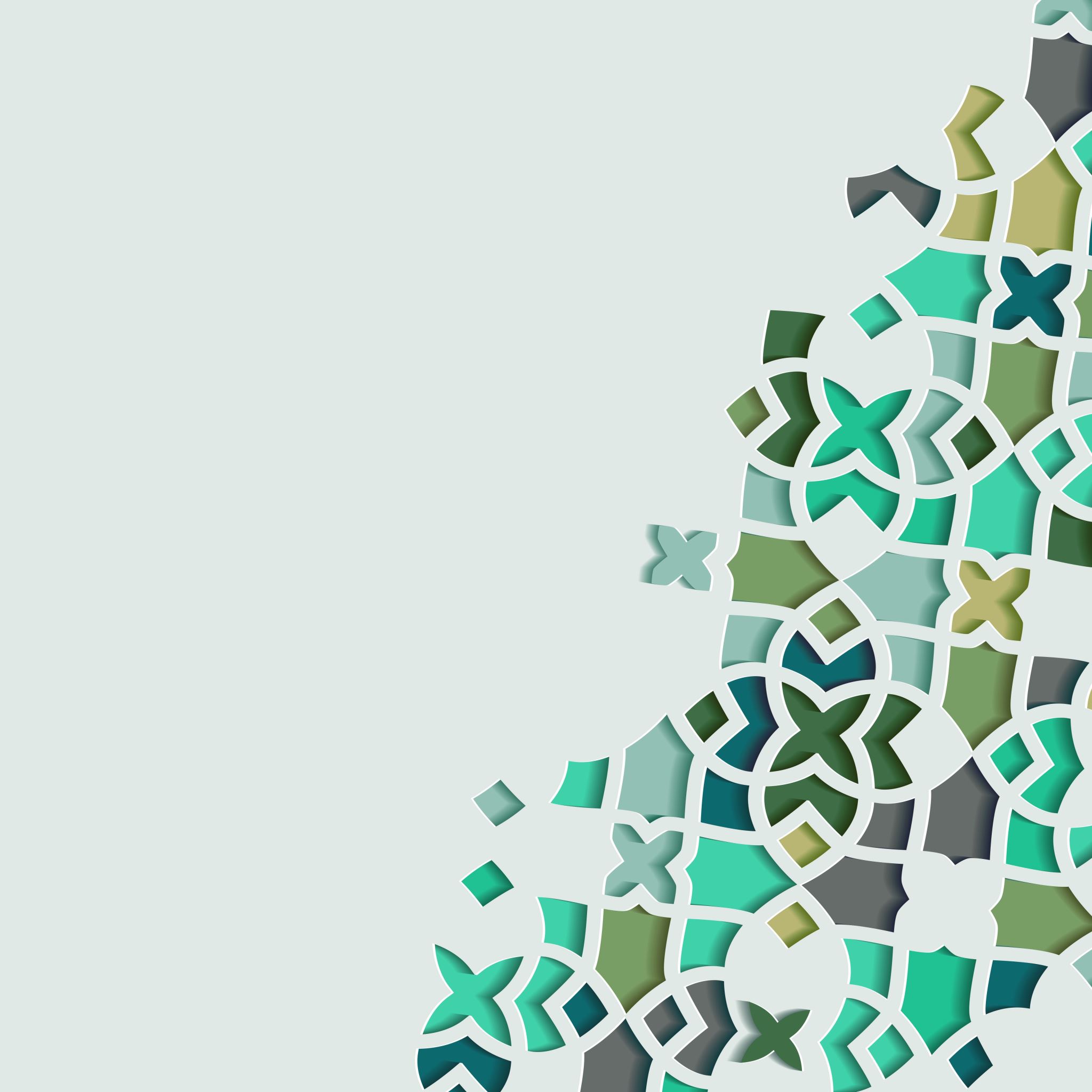 The Life of Prophet Muhammad
Lesson 91
The Event of Mubahala
Najran, a region encompassing approximately seventy-three villages, is situated in present-day Saudi Arabia near the Yemeni border. 
The bishops (asaqifah, plural of usquf) of Najran constructed a church modeled after the Kaʿbah, which they named the Kaʿbah of Najran.
Among the letters the Prophet dispatched to neighboring rulers and empires, one was addressed to the chief bishop of Najran, extending an invitation for him and his people to embrace Islam.
The Event of Mubahala
The contents of the letter sent by the Prophet:
بسم إله إبراهيم وإسحاق ويعقوب، من محمد النبي «صلى الله عليه وآله» إلى أسقف نجران وأهل نجران، إن أسلمتم فإني أحمد إليكم إله إبراهيم وإسحاق ويعقوب.
أما بعد.. فإني أدعوكم إلى عبادة الله من عبادة العباد، وأدعوكم إلى ولاية الله من ولاية العباد، فإن أبيتم فالجزية، فإن أبيتم فقد آذنتكم بحرب والسلام
In the name of the God of Abraham, Isaac, and Jacob, from Muhammad the Prophet (peace be upon him and his family) to the Bishop of Najrān and the people of Najrān. If you embrace Islam, I praise the God of Abraham, Isaac, and Jacob for you.
Thereafter, I invite you to worship God instead of worshiping the servants, and I invite you to the allegiance of God instead of the allegiance of the servants. If you refuse, then the jizya (tax). If you refuse that, then I declare war on you. Peace.
The Event of Mubahala
The letters the Prophet sent to neighboring communities, inviting them to embrace Islam, impart a profound lesson: Islam is inherently a global religion. It was never intended to be confined to the boundaries of Medina and Makkah.
 Through these letters, the Prophet exemplifies the principle of working locally while thinking globally, urging us to spread the message of Islam far and wide, transcending geographical and cultural barriers. This outreach underscores the universal nature of Islam and its timeless relevance to all of humanity.
The Event of Mubahala
When the bishop of Najrān received and read the Prophet's letter, he was deeply troubled. He consulted three prominent men from Najrān, each of whom responded similarly, recognizing the possibility that Muhammad could be the fulfillment of God's promise to Abraham regarding the descendants of Ishmael. They each stated that they had no opinion on prophethood but would advise on worldly matters if needed.
After hearing their responses, the bishop ordered the distress signal to be given, causing the people of the valley to gather. The bishop read the Prophet's letter to the assembled people and sought their opinion. They decided to send the three consulted men to gather more information about the Prophet
The Event of Mubahala
After gathering some information about the Prophet, they decided to send a delegation to Medina.
The delegation from Najrān consisted of sixty mounted riders, including fourteen nobles. 
Among these nobles were three prominent leaders: al-ʿĀqib ʿAbd al-Masīḥ, the political leader of Najrān; al-Sayyid al-Ayham, the head of the caravan; and Abū Ḥārithah ibn ʿAlqamah, the esteemed religious leader renowned for his erudition, even among the Romans.
The Event of Mubahala
This Christian delegation arrived in Medina and entered the mosque of the Prophet wearing their ecclesiastical attire, adorned with brocade and silk, gold rings, and carrying crosses around their necks. This sight, especially in the mosque, disturbed the Prophet. They sensed the Prophet's discomfort but did not know the cause. 
They asked 'Uthmān ibn 'Affān and 'Abd al-Raḥmān ibn 'Awf, with whom they had an old friendship. They were unable to pinpoint what was bothering the Prophet.
The two men then asked 'Ali ibn Abi Tālib, "What do you think, O Abu al-Ḥasan, about these people?" He replied,
أرى أن يضَعوا حُللَهم هذه وخواتيمهم ثم يعودون اليه
 "I think they should remove these garments and rings and then return to him."
The Event of Mubahala
So they did as advised, then entered upon the Prophet greeted him with peace, and he returned their greetings, showing them respect. He also accepted some of the gifts they had brought to him. Before commencing their negotiations with the Prophet, the delegation informed him that the time for their prayers had arrived.
As it was also time for their prayer, they began ringing a bell, aligning themselves to pray towards the East in rhythm with its chimes.
The Event of Mubahala
The sight of Christians praying in the mosque of the Prophet disturbed some of the companions: 
فقالت الصحابة: يا رسول اللّه، هذا في مسجدك؟!فقال رسول اللّه: دعوهم
The companions said, "O Messenger of Allah, this is in your mosque?!" The Messenger of Allah replied, "Leave them be.”
Thus, the Prophet provided a lesson in religious tolerance and mutual respect between the Muslims and the People of the Book.
The Event of Mubahala
ثم تكلم السيد و العاقب مع رسول اللّه، فقال لهما رسول اللّه: أسلما، فقالا: قد أسلمنا قبلك!فقال: كذبتما، يمنعكما من الاسلام دعاؤكما للّه ولدا، وعبادتكما الصليب، و أكلكما الخنزير
Then al-Sayyid and al-ʿĀqib spoke with the Messenger of Allah, and the Messenger of Allah said to them, "Embrace Islam." They replied, "We have embraced Islam before you!" He said, "You are not truthful. What prevents you from embracing Islam is your ascribing a son to God, your reverence of the cross, and your consumption of pork."
The Event of Mubahala
فقالا: إن لم يكن عيسى ولد اللّه فمن أبوه؟فقال لهم النبيّ: أ لستم تعلمون أنّه لا يكون ولد إلاّ و يشبه أباه؟قالوا: بلى. قال: أ لستم تعلمون أن ربّنا حيّ لا يموت، و أنّ عيسى يأتي عليه الفناء؟قالوا: بلى. 
They rebutted, “If Jesus is not the Son of God, then who is his father?”
The Prophet replied, “Do you not know that every son must resemble his father?” 
They conceded this.
He continued, “Do you not know that our Lord is alive and does not die, and that death shall come to Jesus?”
The Event of Mubahala
. قال: أ لستم تعلمون أنّ ربّنا قيّم على كل شي‌ء و يحفظه و يرزقه؟قالوا: بلى. قال: فهل يملك عيسى من ذلك شيئا؟قالوا: لا! قال: أ لستم تعلمون أن اللّه لا يخفى عليه شي‌ء في الأرض و لا في السماء؟ قالوا: بلى. قال: فهل يعلم عيسى من ذلك إلاّ ما علّم؟قالوا: لا!
He continued, “Do you not know that our Lord sustains everything: He protects and provides? They conceded.
He asked, “Does Jesus have any such power?” They replied, “No.”
He continued, “Do you not know that nothing on earth or in the heavens is hidden from God?” 
They conceded.
He asked, “Does Jesus know anything except what he was taught?” 
They replied, “No.”
The Event of Mubahala
قال: فإنّ ربّنا صوّر عيسى في الرحم كيف شاء، و ربّنا لا يأكل و لا يشرب و لا يحدث، قالوا: بلى. قال: أ لستم تعلمون أن عيسى حملته امّه كما تحمل المرأة، ثم وضعته كما تضع المرأة ولدها ثم غذّي كما يغذّى الصبي، ثم كان يطعم و يشرب و يحدث؟قالوا: بلى!
قال: فكيف يكون هذا كما زعمتم؟!فسكتوا، فأنزل اللّه فيهم سورة آل عمران الى بضع و ثمانين آية منها
 "Indeed, our Lord fashioned Jesus in the womb however He willed, and our Lord does not eat, drink, or expel [waste]." They said, "Yes." He said, "Do you not know that Jesus was carried by his mother as a woman carries a child, then she gave birth to him as a woman gives birth to her child, then he was nursed as a baby is nursed, and then he ate, drank, and expelled [waste]?" They said, "Yes!"
He said, "So how can it be as you claimed?" They fell silent, and Allah revealed in response to them Surah Al-Imran, comprising eighty-three verses.
The Event of Mubahala
و قال المفيد في «الارشاد» : قال الاسقف: يا محمد، ما تقول في السيّد المسيح؟قال النبي: هو عبد للّه اصطفاه و انتجبه. فقال الاسقف: يا محمد، أ تعرف له أبا ولده؟فقال النبيّ: لم يكن من نكاح فيكون له والد. فقال الاسقف: فكيف قلت: إنّه عبد مخلوق و أنت لم تر عبدا مخلوقا إلاّ عن نكاح؟
Abū Ḥārithah, the bishop stepped forward and asked, “Muḥammad, what do you say about our Master, the Messiah?” The Prophet replied, “He was a servant of God whom God selected for his service.” The Bishop said, “Muḥammad, do you know of a father who sired him?” He replied, “His conception was not through conjugal relations that we should consider him to have a father.” The Bishop asked, “Then how can you claim he is a servant who is created by God when you have never seen a servant who is created except through conjugal relations?”
The Event of Mubahala
At this God revealed Qurʾān 3:59-61:
إِنَّ مَثَلَ عِيسَىٰ عِندَ ٱللَّهِ كَمَثَلِ ءَادَمَ خَلَقَهُۥ مِن تُرَابٍ ثُمَّ قَالَ لَهُۥ كُن فَيَكُونُ ٱلْحَقُّ مِن رَّبِّكَ فَلَا تَكُن مِّنَ ٱلْمُمْتَرِينَ فَمَنْ حَآجَّكَ فِيهِ مِنۢ بَعْدِ مَا جَآءَكَ مِنَ ٱلْعِلْمِ فَقُلْ تَعَالَوْا۟ نَدْعُ أَبْنَآءَنَا وَأَبْنَآءَكُمْ وَنِسَآءَنَا وَنِسَآءَكُمْ وَأَنفُسَنَا وَأَنفُسَكُمْ ثُمَّ نَبْتَهِلْ فَنَجْعَل لَّعْنَتَ ٱللَّهِ عَلَى ٱلْكَـٰذِبِينَ
Jesus in God’s eyes is like Adam: he created him from dust and then said to him, “Be.” And he was. The truth is from your Lord, so do not be among the skeptics. [Since the truth is from God and there is no room for doubt,] thus, if any dispute with you concerning Jesus despite this knowledge that has come to you, then tell them, “Come and let us call forth our sons and your sons, our women and your women, along with ourselves and yourselves, and let us then pray earnestly and cast God’s curse upon those [among us] who are
The Event of Mubahala
The Prophet recited these verses for them and called them to invoke God’s curse. He said:
 إن اللّه عزّ اسمه أخبرني: أنّه ينزل العذاب عقيب المباهلة على المبطل و بذلك يبيّن الحق من الباطل.

“God has informed me that He shall send down chastisement following the mubāhalah upon those who speak falsely, and through that, He will make known truth from falsehood.
The Event of Mubahala
The members of the delegation consulted with one another and decided to ask for a reprieve until the next morning. When they returned to their camp, the bishop told them, “Tomorrow morning, look at Muḥammad. If he comes with his children and women then beware of invoking God’s curse. And if he comes with his companions, then invoke God’s curse, for his claim is false.”
The Christians and the Muslims waited eagerly to see who the Prophet would select to participate in this momentous showdown.
The Event of Mubahala
فلما كان من الغد جاء النبي آخذا بيد علي، و الحسن و الحسين يمشيان بين يديه و فاطمة تمشي خلفه. و خرج النصارى يقدمهم اسقفهم، فلما رأى الاسقف النبي و من معه سأل عنهم، فنظر الاسقف الى السيد و العاقب و عبد المسيح و قال لهم: انظروا إليه قد جاء بخاصّته من ولده و أهله ليباهل بهم واثقا بحقّه،
The next morning, the Prophet came hand in hand with ʿAlī. Al-Ḥasan and al-Ḥusayn walked before him, and Fāṭima walked behind him. The Christians came forth with the bishop at their head. When the bishop saw them, he asked about them. He told al-Sayyid and al-ʿĀqib, “Look at him. He has brought his loved ones, his children and his women to invoke God’s curse with them because he is sure that he is right.
The Event of Mubahala
واللّه ما جاء بهم و هو يتخوّف الحجة عليهم، فاحذروا مباهلته، و اللّه لو لا مكان قيصر لأسلمت له!و لكن صالحوه على ما يتّفق بينكم و بينه و ارجعوا الى بلادكم و ارتئوا لأنفسكم
He would not have brought them had he feared defeat. Beware of doing a mubāhalah with him. By God, if it were not for Caesar, I would become Muslim. Rather, negotiate terms with him, and return to your city and think for yourselves.”
They followed his advice and negotiated terms with the Prophet.
These terms were with the Christians of Najrān; the Prophet would later send Khālid ibn al-Walīd and then ʿAlī to the pagans of Najrān.
The Event of Mubahala
The incident of Mubahala and the Quranic verses revealed therein are considered one of the greatest virtues that supports the Shia position throughout history. The words of the Quranic verse in Mubahala and its implications reveal the status and position of the Ahlul Bayt as the leaders and perfect representatives of Islam.
This verse affirms that Hasan and Husayn are the sons of Prophet Muhammad, and Fatima al-Zahra, intimately linked to him, holds the title "Our Women." Ali ibn Abi Talib expressed a profound character, akin to the Prophet himself. It signifies a virtue of the highest order, elevating one's moral and spiritual stature to such a degree that he is described as equal to the Prophet.
Isn't this verse a testament to the superiority of Ali over all Muslims?
The Event of Mubahala
قَالَ الشَّیْخُ الْمُفِیدُ رَحِمَهُ اللَّـهُ فِی کِتَابِ الْفُصُول: قَالَ الْمَأْمُونُ یَوْماً لِلرِّضَا (علیه السلام) أَخْبِرْنِی بِأَکْبَرِ فَضِیلَةٍ لِامیرالمؤمنین (علیه السلام) یَدُلُّ عَلَیْهَا الْقُرْآنُ قَالَ فَقَالَ لَهُ الرِّضَا (علیه السلام) فَضِیلَةٌ فِی الْمُبَاهَلَةِ قَالَ اللَّـهُ جَلَّ جَلَالُهُ فَمَنْ حَاجَّکَ فِیهِ مِنْ بَعْدِ ما جاءَکَ مِنَ الْعِلْمِ فَقُلْ تَعالَوْا نَدْعُ أَبْناءَنا وَ أَبْناءَکُمْ وَ نِساءَنا وَ نِساءَکُمْ وَ أَنْفُسَنا وَ أَنْفُسَکُمْ ثُمَّ نَبْتَهِلْ فَنَجْعَلْ لَعْنَتَ اللهِ عَلَی الْکاذِبِینَ
Shaykh al-Mufid (may Allah have mercy on him) said in the book "Al-Fusul": One day, Al-Ma'mun said to Al-Ridha (peace be upon him), "Inform me of the greatest virtue of Amir al-Mu'minin (peace be upon him) that is indicated by the Quran." Al-Ridha (peace be upon him) replied, "A virtue in the event of Mubahalah. Allah, glorified be His majesty, said: 'But whoever disputes with you concerning it after knowledge has come to you, say, 'Come, let us call our sons and your sons, our women and your women, ourselves and yourselves, then let us pray earnestly and invoke the curse of Allah upon the liars.'"
The Event of Mubahala
فَدَعَا رسول‌الله (صلی الله علیه و آله) الْحَسَنَ وَ الْحُسَیْنَ (علیها السلام) فَکَانَا ابْنَیْهِ وَ دَعَا فَاطِمَةَ (سلام الله علیها) فَکَانَتْ فِی هَذَا الْمَوْضِعِ نِسَاءَهُ وَ دَعَا امیرالمؤمنین (علیه السلام) فَکَانَ نَفْسَهُ بِحُکْمِ اللَّـهِ عَزَّ وَ جَلَّ فَقَدْ ثَبَتَ أَنَّهُ لَیْسَ أَحَدٌ مِنْ خَلْقِ اللَّـهِ تَعَالَی أَجَلَّ مِنْ رسول‌الله (صلی الله علیه و آله) وَ أَفْضَلَ فَوَجَبَ أَنْ لَا یَکُونَ أَحَدٌ أَفْضَلَ مِنْ نَفْسِ رسول‌الله (صلی الله علیه و آله) بِحُکْمِ اللَّـهِ تَعَالَی
So, the Messenger of Allah  called Hasan and Husayn, and they were his sons. He called Fatima,  and she was in this position as his women. He called Amir al-Mu'minin, and he was considered as his own self by the decree of Allah, the Mighty and Majestic. It is therefore established that no one among the creation of Allah, the Exalted, is greater or more virtuous than the Messenger of Allah.  Hence, by the decree of Allah, there should be no one more virtuous than the self of the Messenger of Allah.
The Event of Mubahala
قَالَ فَقَالَ لَهُ الْمَأْمُونُ أَلَیْسَ قَدْ ذَکَرَ اللَّـهُ تَعَالَی الْأَبْنَاءَ بِلَفْظِ الْجَمْعِ وَ إِنَّمَا دَعَا رسول‌الله (صلی الله علیه و آله) ابْنَیْهِ خَاصَّةً وَ ذَکَرَ النِّسَاءَ بِلَفْظِ الْجَمْعِ وَ إِنَّمَا دَعَا رسول‌الله (صلی الله علیه و آله) ابْنَتَهُ وَحْدَهَا فَأَلَّا جَازَ أَنْ یُذْکَرَ الدُّعَاءُ لِمَنْ هُوَ نَفْسُهُ وَ یَکُونَ الْمُرَادُ نَفْسَهُ فِی الْحَقِیقَةِ دُونَ غَیْرِهِ فَلَا یَکُونُ لِامیرالمؤمنین (علیه السلام) مَا ذَکَرْتَ مِنَ الْفَضْلِ
He said, so Al-Ma'mun said to him, "Has not Allah, the Exalted, mentioned 'sons' in the plural form, yet the Messenger of Allah only called his two sons specifically? And He mentioned 'women' in the plural form, yet the Messenger of Allah only called his daughter alone? Thus, is it not permissible to say that the invitation was for his own self, and the intended meaning is his own self in reality and no one else? Therefore, Amir al-Mu'minin would not have the virtue you mentioned."
The Event of Mubahala
فَقَالَ لَهُ الرِّضَا (علیه السلام) لَیْسَ یَصِحُّ مَا ذَکَرْتَ یَا امیرالمؤمنین (علیه السلام) وَ ذَلِکَ أَنَّ الدَّاعِیَ إِنَّمَا یَکُونُ دَاعِیاً لِغَیْرِهِ کَمَا أَنَّ الْآمِرَ آمِرٌ لِغَیْرِهِ وَ لَا یَصِحُّ أَنْ یَکُونَ دَاعِیاً لِنَفْسِهِ فِی الْحَقِیقَةِ کَمَا لَا یَکُونُ آمِراً لَهَا فِی الْحَقِیقَةِ وَ إِذَا لَمْ یَدْعُ رسول‌الله (صلی الله علیه و آله) رَجُلًا فِی الْمُبَاهَلَةِ إِلَّا امیرالمؤمنین (علیه السلام) فَقَدْ ثَبَتَ أَنَّهُ نَفْسُهُ الَّتِی عَنَاهَا اللَّـهُ سُبْحَانَهُ فِی کِتَابِهِ وَ جَعَلَ حُکْمَهُ ذَلِکَ فِی تَنْزِیلِهِ قَالَ فَقَالَ الْمَأْمُونُ إِذَا وَرَدَ الْجَوَابُ سَقَطَ السُّؤَالُ
Al-Ridha  said to him, "What you mentioned is not correct, O Al-Ma'mun, because the one who is inviting is indeed inviting someone other than himself, just as the one who commands is commanding someone other than himself. It is not correct to invite oneself in reality, just as it is not correct to be commanding oneself in reality. Therefore, if the Messenger of Allah did not call anyone to the Mubahalah except Amir al-Mu'minin, it is established that he is the self that Allah, the Exalted, referred to in His Book and made his status such in His revelation." Al-Ma'mun said, "When the answer is clear, the question falls."